УФНС РОССИИ ПО ВОЛГОГРАДСКОЙ ОБЛАСТИ
О преимуществах использования Личного кабинета налогоплательщика и получении налоговых уведомлений через Единый портал государственных и муниципальных услуг (Госуслуги)
ПРЕИМУЩЕСТВА ЛИЧНОГО КАБИНЕТА
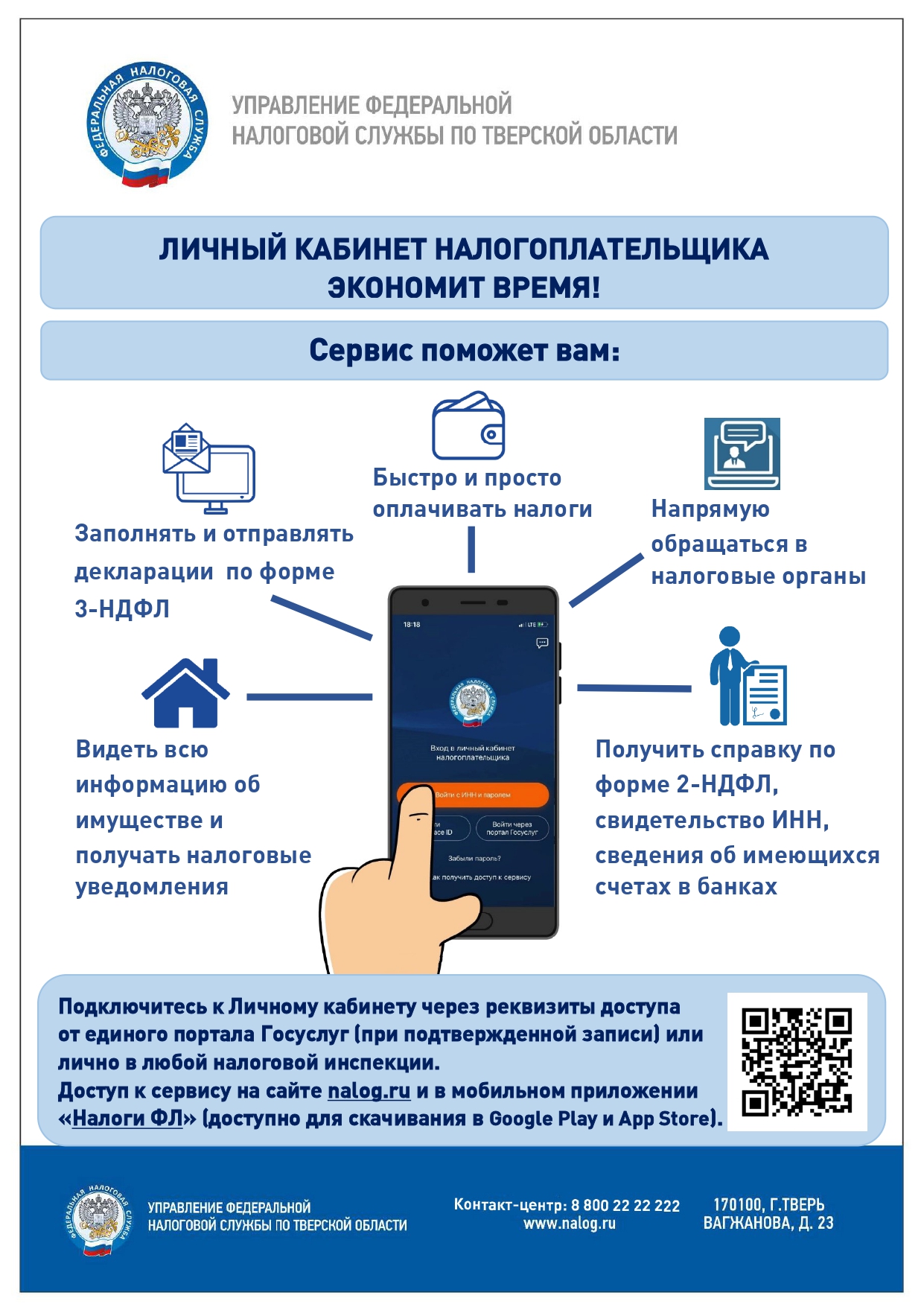 2
Зайти в Личный кабинет можнос помощью логина (ИНН) и пароля, указанных в регистрационной карте. Получить регистрационную карту можно в любой налоговой инспекции или отделении МФЦ.
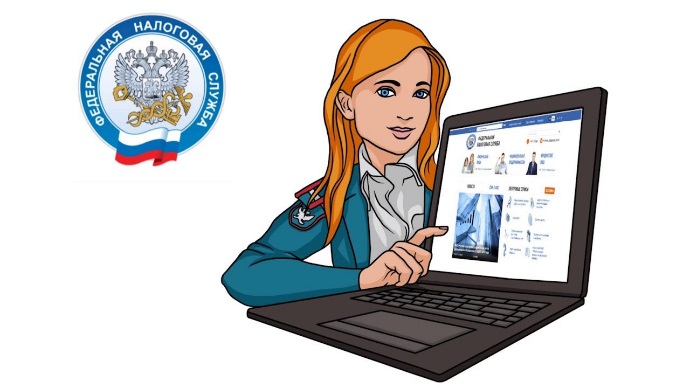 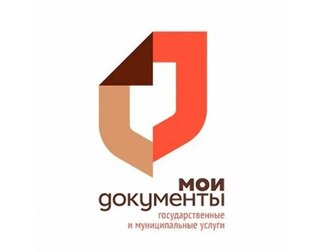 3
Также зайти в личный кабинет можно с помощью логина и пароля от Единого портала государственных и муниципальных услуг (Госуслуги)
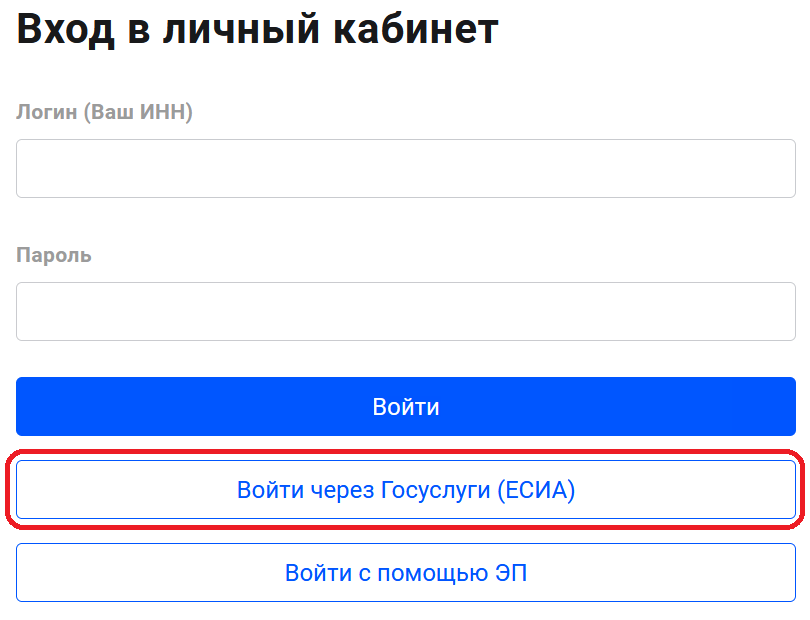 4
Получайте налоговые уведомления с помощью Личного кабинета Госуслуг
Это удобно:

Узнаёте о начислениях вовремя
Подключив налоговые уведомления, узнаёте о начислениях заранее и можете 
оплатить налоги без пеней. Без подключения на Госуслуги приходит только 
напоминание об уже имеющейся задолженности, на которую ежедневно 
начисляются пени. 

Оплачиваете прямо на Госуслугах
Оплатить налог можно в несколько кликов по кнопке 
в уведомлении. Без комиссии.

Не придётся идти на почту
Это сэкономит ваше время
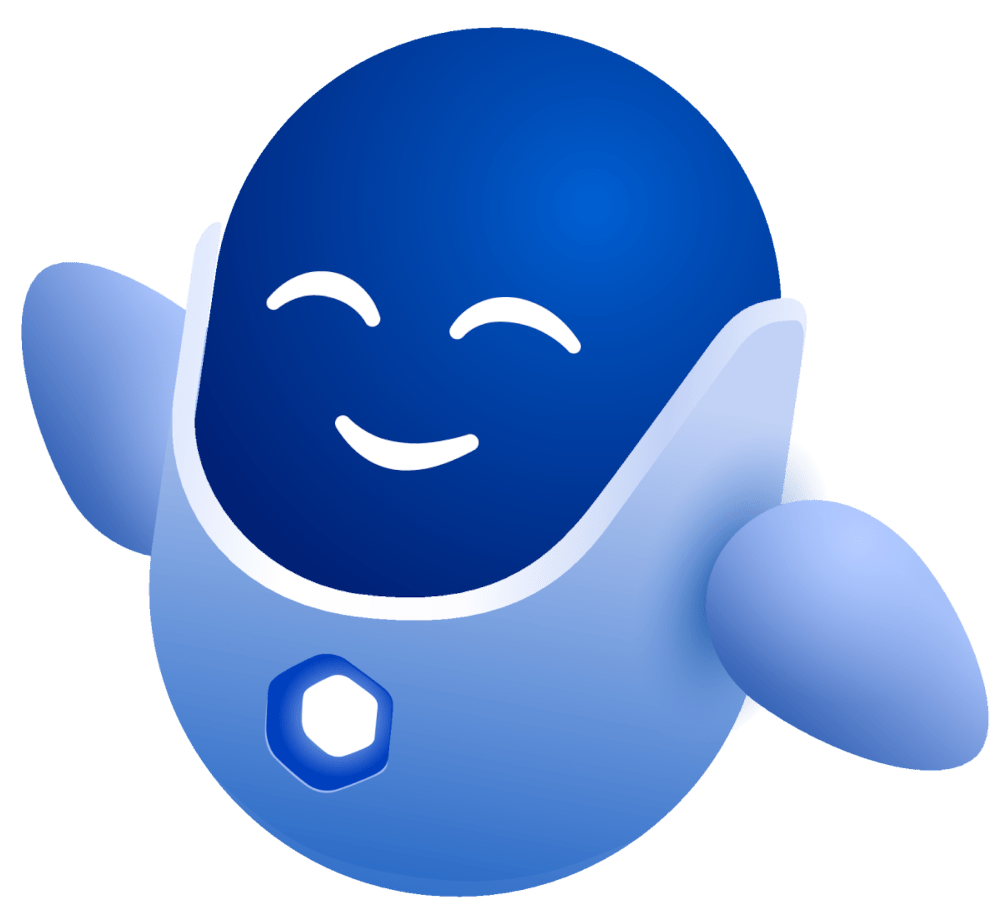 5
Какие налоги будут в уведомлении?
Налог на имущество физических лиц
Земельный налог
Транспортный налог
НДФЛ
Налоговое уведомление, в котором будут указаны все 
начисления и платежные реквизиты, поступит в Личный кабинет Госуслуг
не позднее чем за 30 дней до даты оплаты
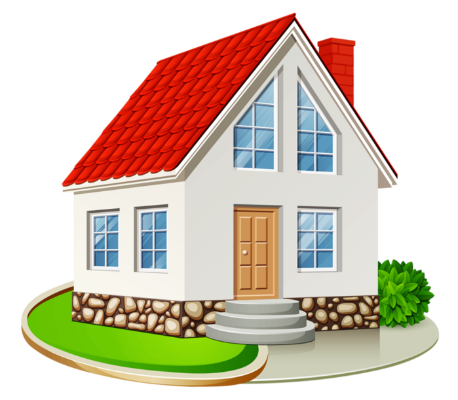 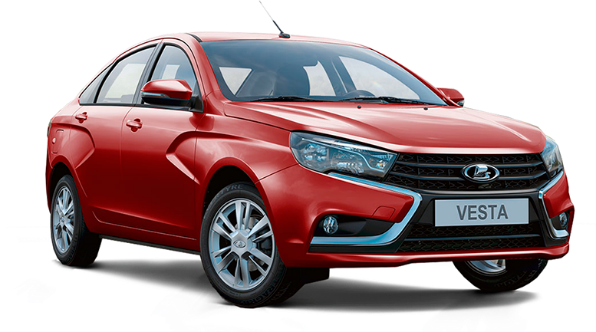 6
Как подключать налоговые уведомления на Госуслугах?
налогоплательщик должен быть зарегистрирован в единой системе идентификации и аутентификации на ЕПГУ; 
налогоплательщик направил через ЕПГУ уведомление о необходимости получения документов от налоговых органов в электронной форме через ЕПГУ
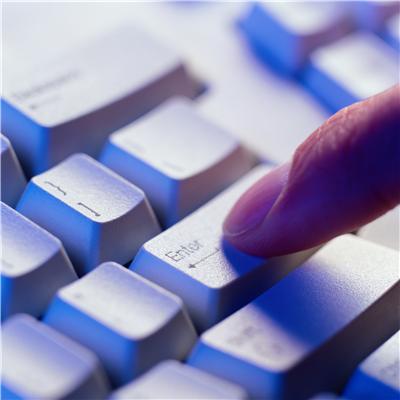 7
Как направить через ЕПГУ уведомление о необходимости получения документов от налоговых органов в электронной форме?
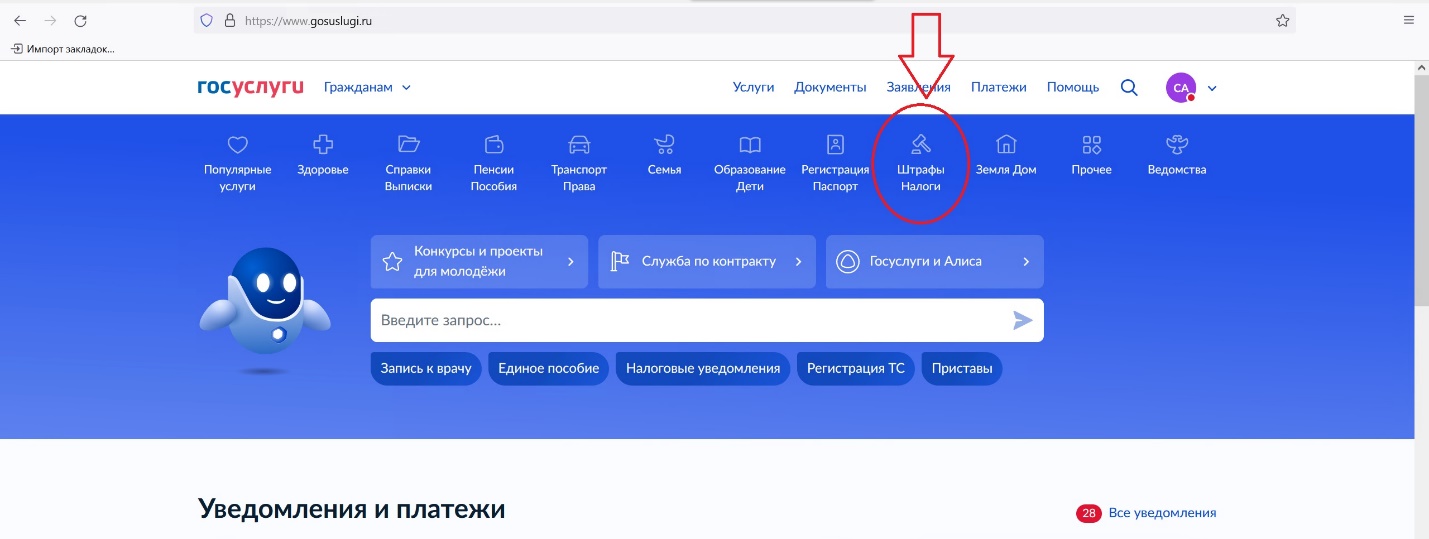 1) На портале Госуслуг необходимо зайти в раздел «Штрафы Налоги»
8
Как направить через ЕПГУ уведомление о необходимости получения документов от налоговых органов в электронной форме?
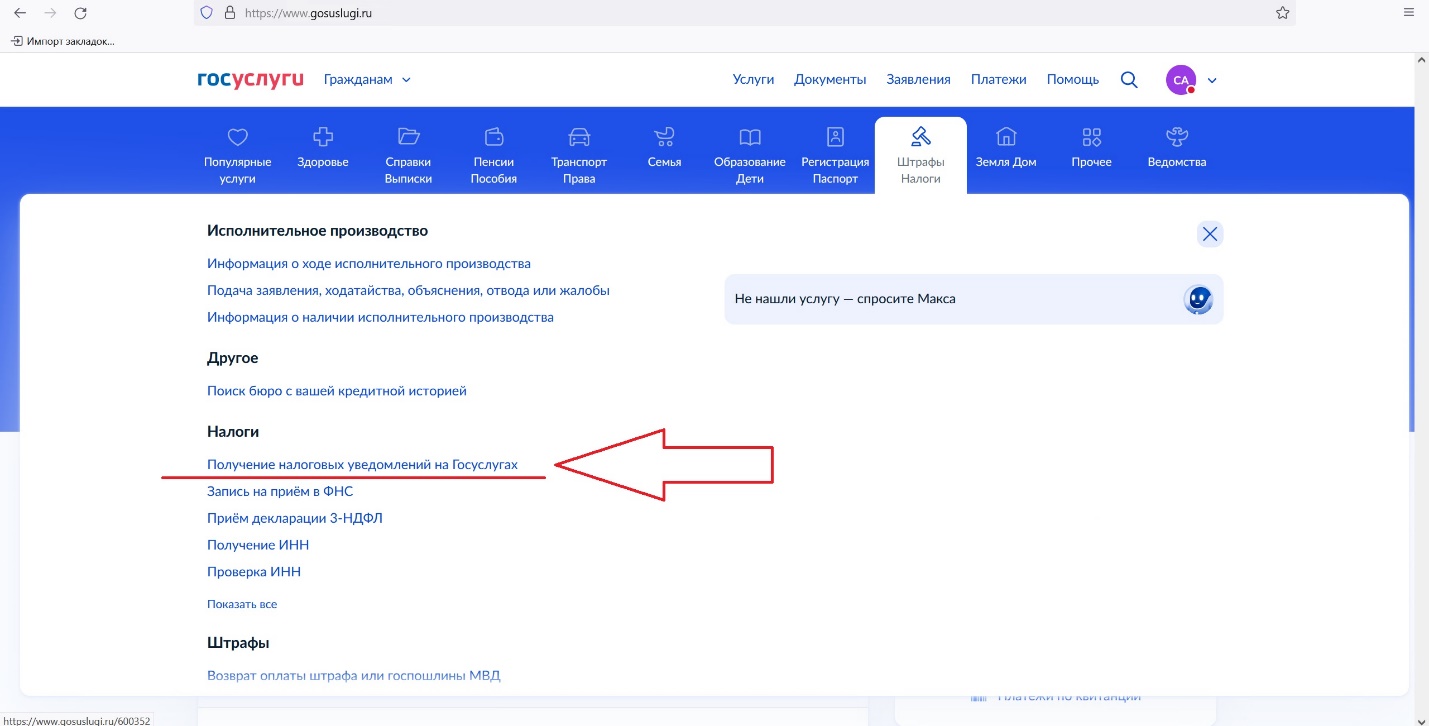 2) Выбрать «Получение налоговых уведомлений на Госуслугах»
9
Как направить через ЕПГУ уведомление о необходимости получения документов от налоговых органов в электронной форме?
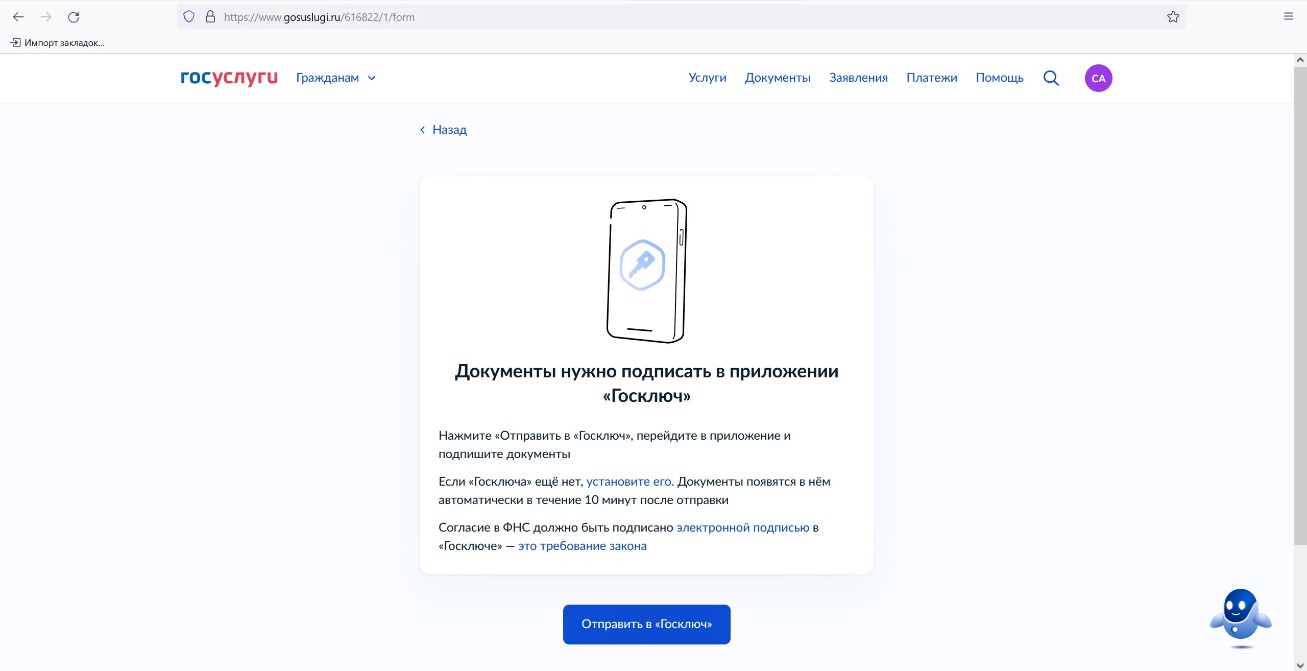 3) Заполненное заявление необходимо подписать в приложении «Госключ»
10
Как направить через ЕПГУ уведомление о необходимости получения документов от налоговых органов в электронной форме?
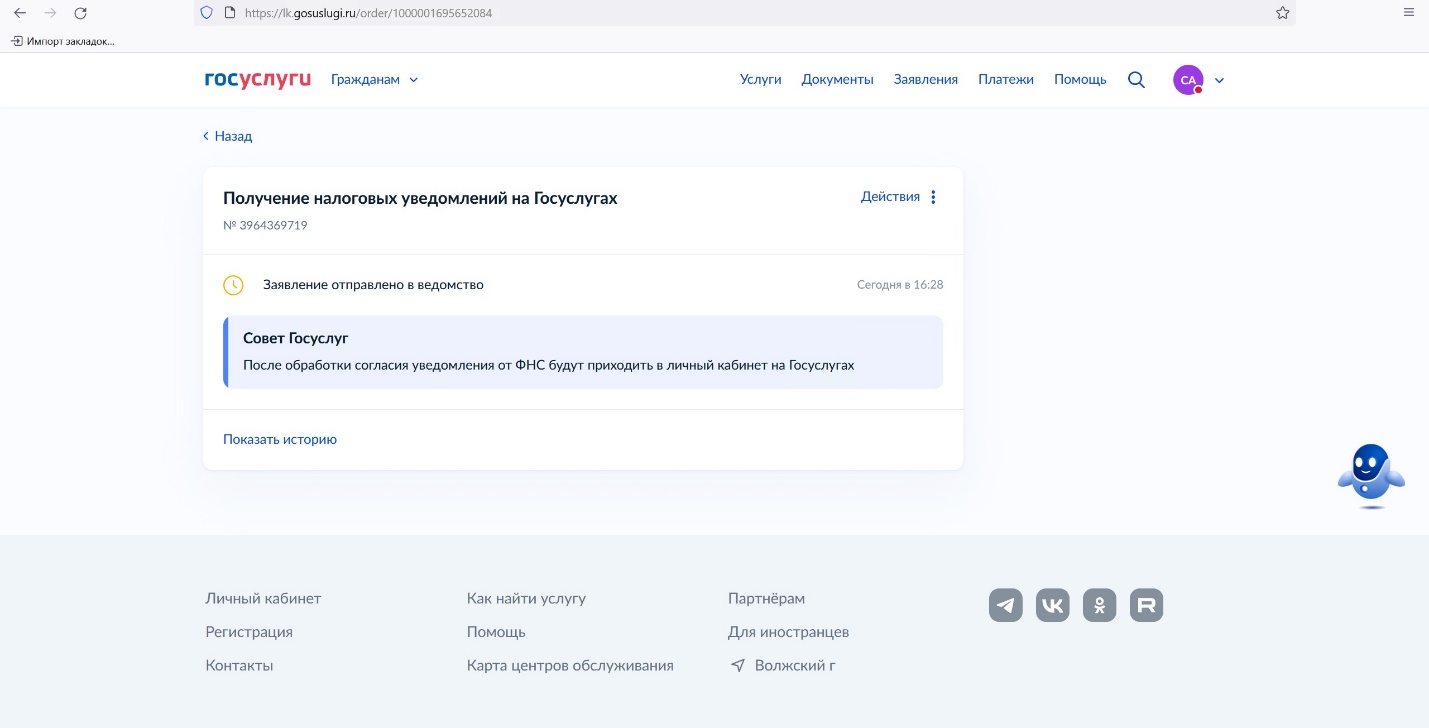 4) Подписанное заявление автоматически направляется в налоговый орган. 
После обработки согласия уведомления от ФНС будут приходить в личный кабинет на Госуслугах.
11
БЛАГОДАРЮ ЗА ВНИМАНИЕ
12